Летняя оздоровительная работа в МБДОУ «Березка»
младшей группы «Румяные щечки»
2015 год.
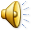 Летние денечки встречают «Румяные щечки»!
Раз, два, три, четыре, пятьотправляемся гулять!
Путешествуем на волшебной машине
Передаем «Привет!» с необитаемого острова.
Там на неведомых дорожках следы неведомых зверей.
Солнечные ванны принимали, головные уборы не забывали
Веселая гимнастика
На улице дождь, а мы наряжаемся.
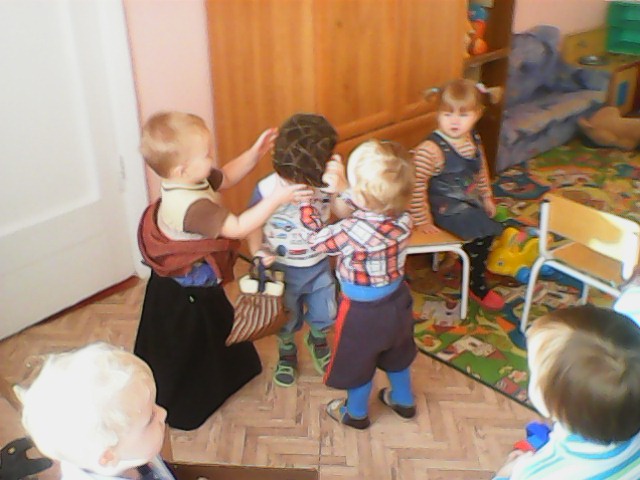 «А ну-ка, девочки, а ну-ка, мальчики!»
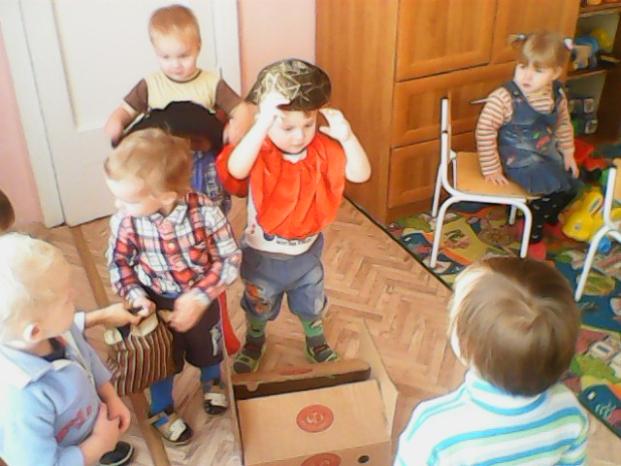 Знаем – спорт полезен, берем пример со старших.
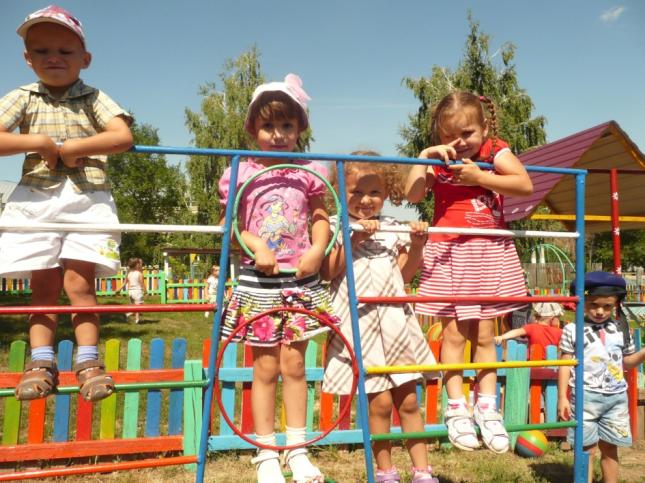 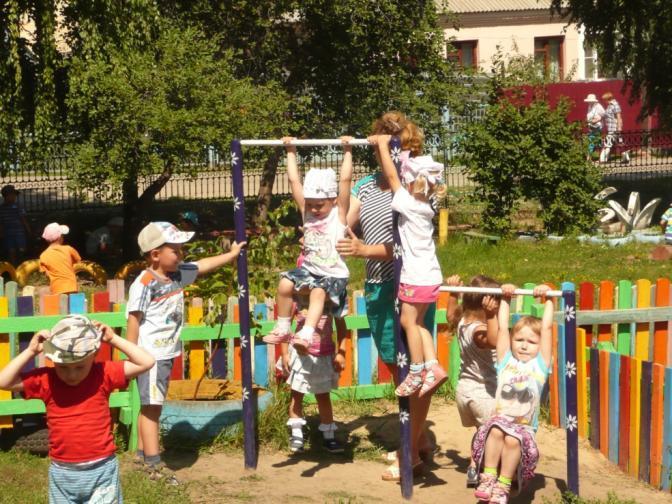 Поиграли – можно и поработать!          Всё лето нас радовали наши цветы
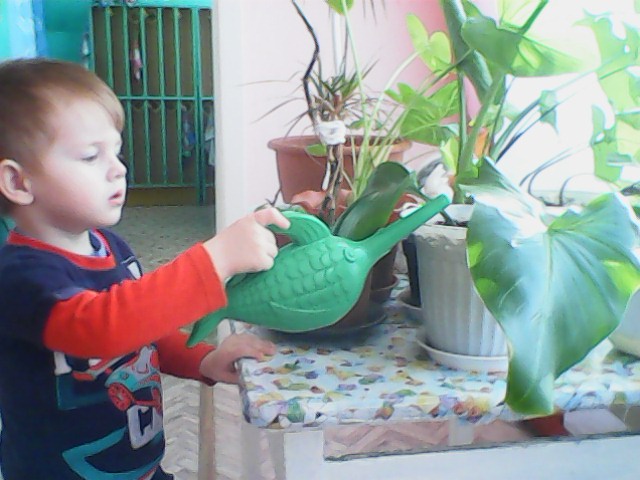 Учимся играть в зоопарк
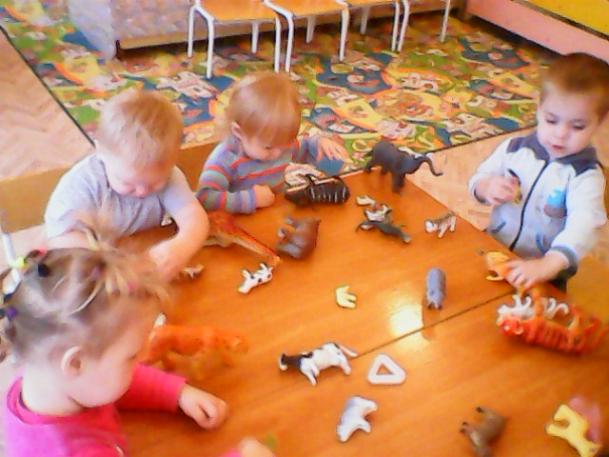 В гостях у сказки.
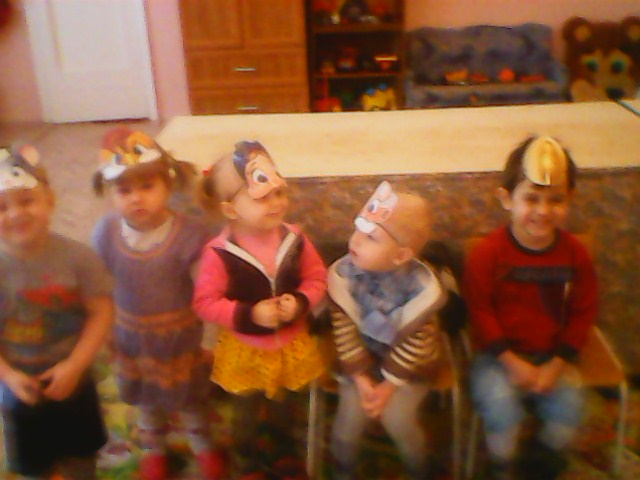 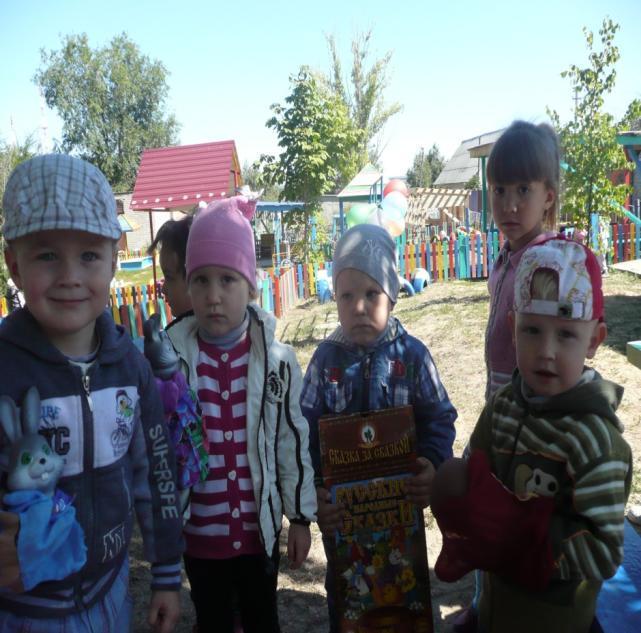 Радуемся солнышку
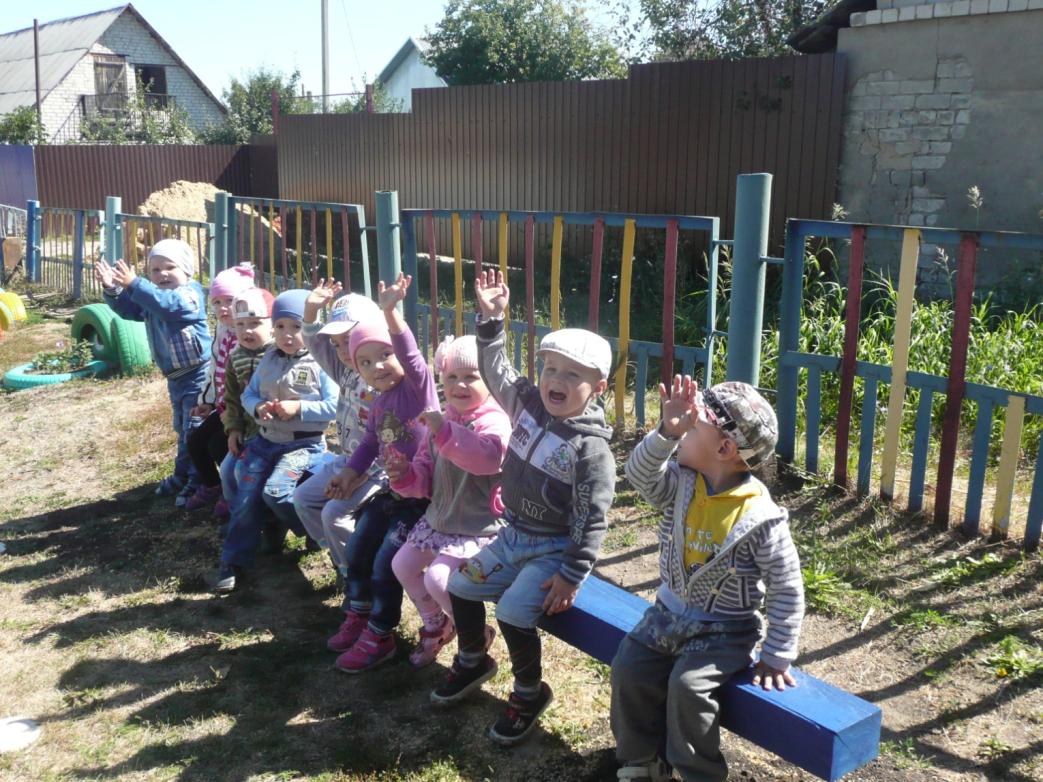 Вот такое наше лето!